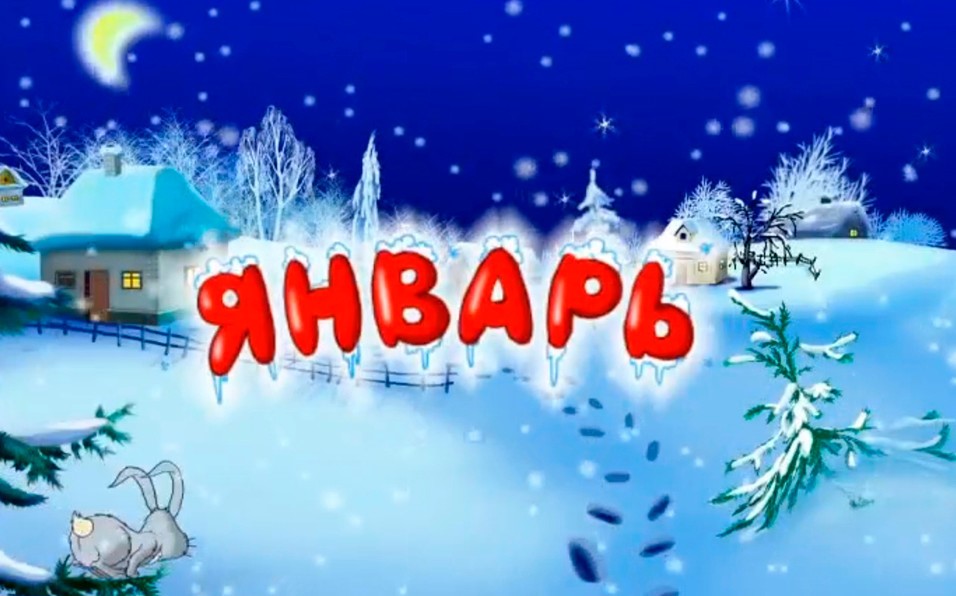 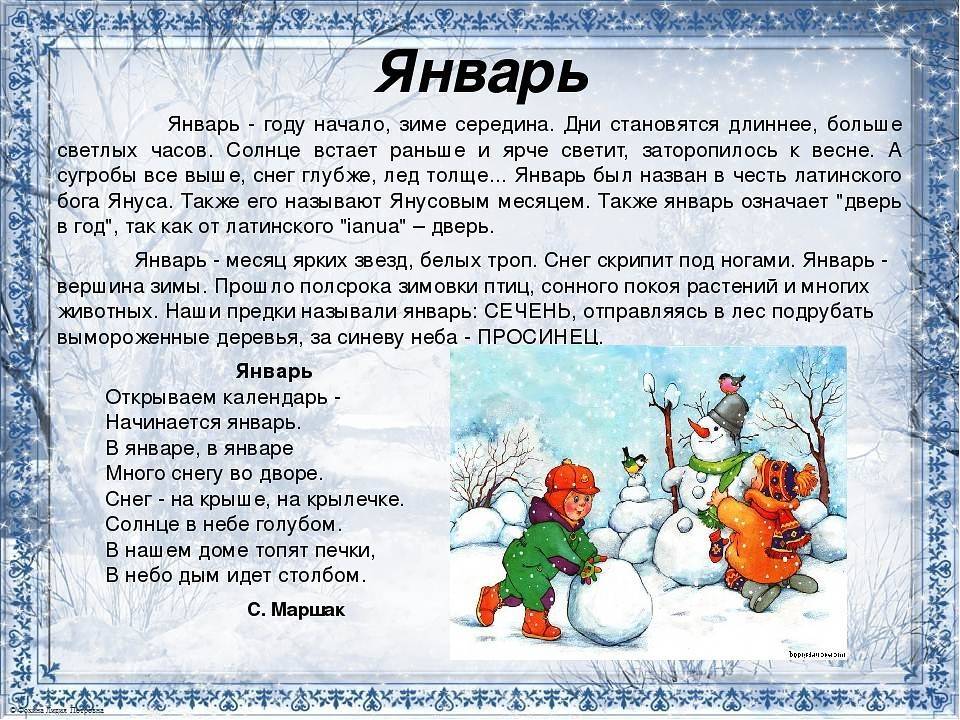 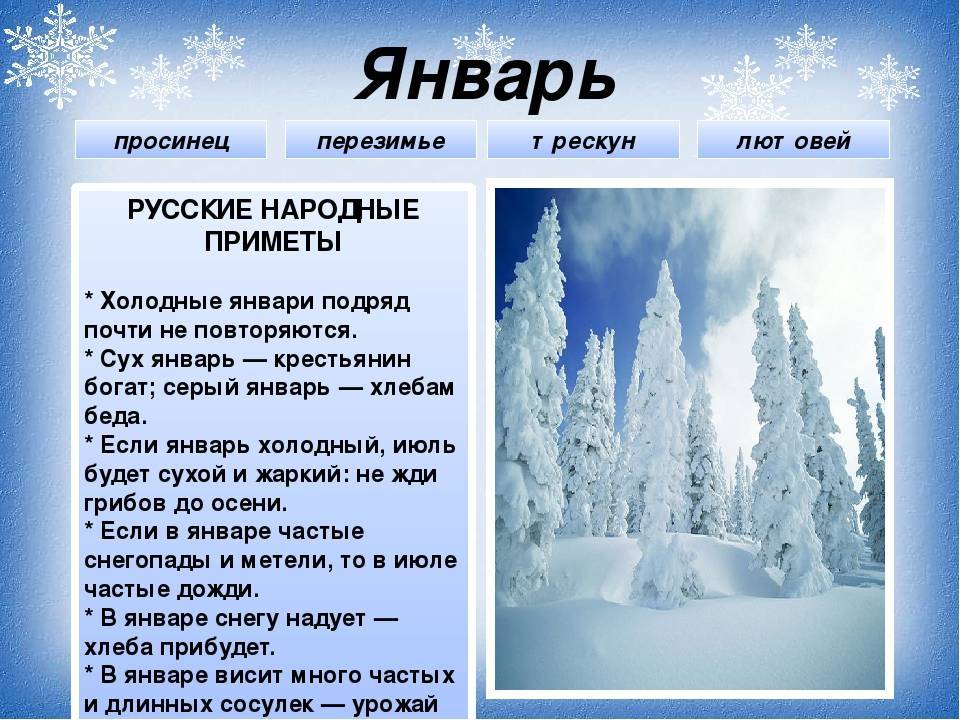 9 января день снегиря в России
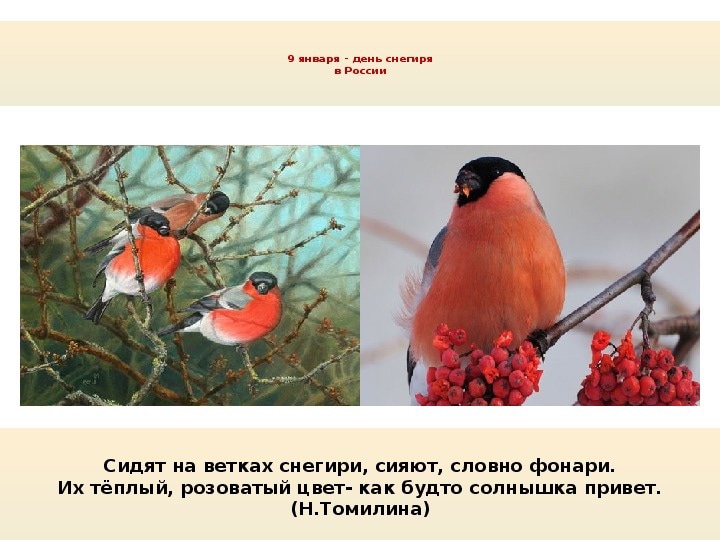 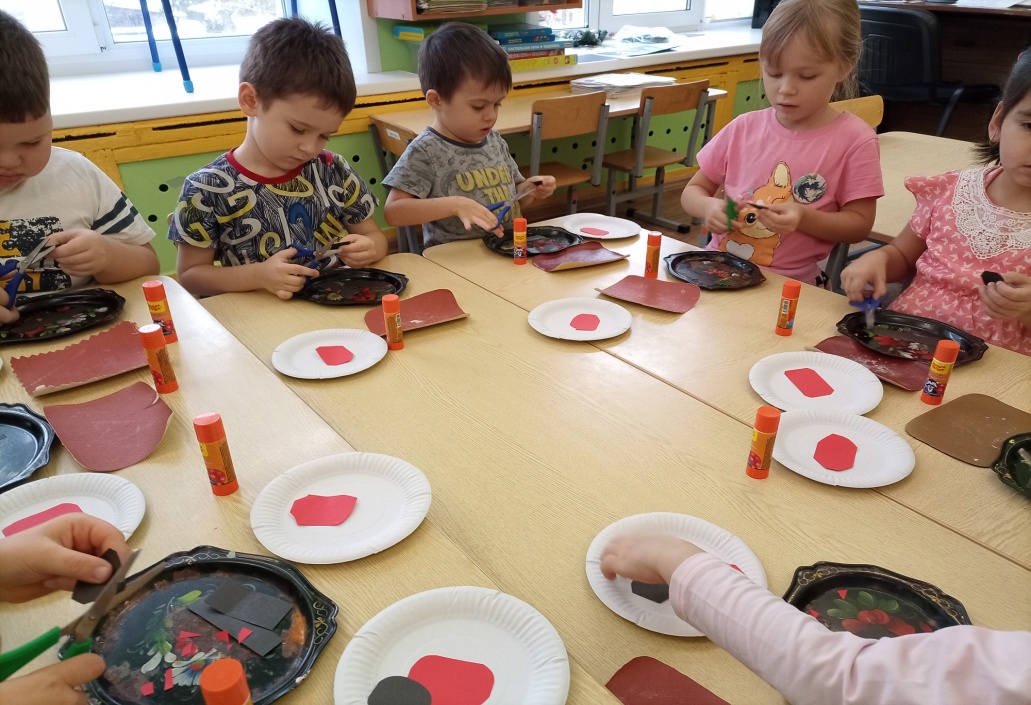 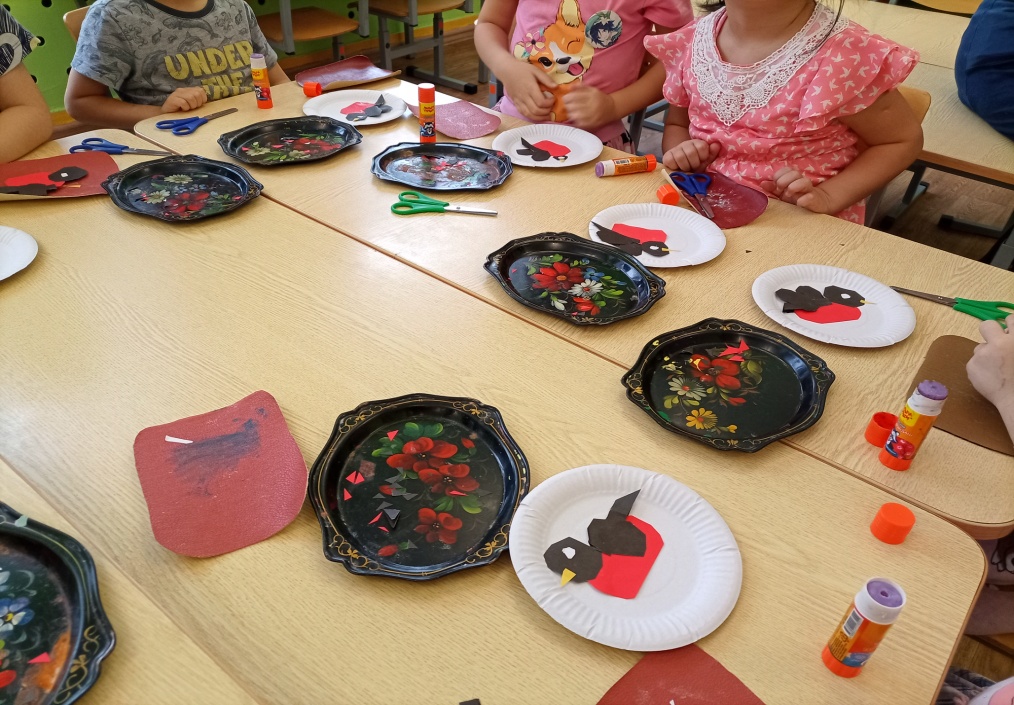 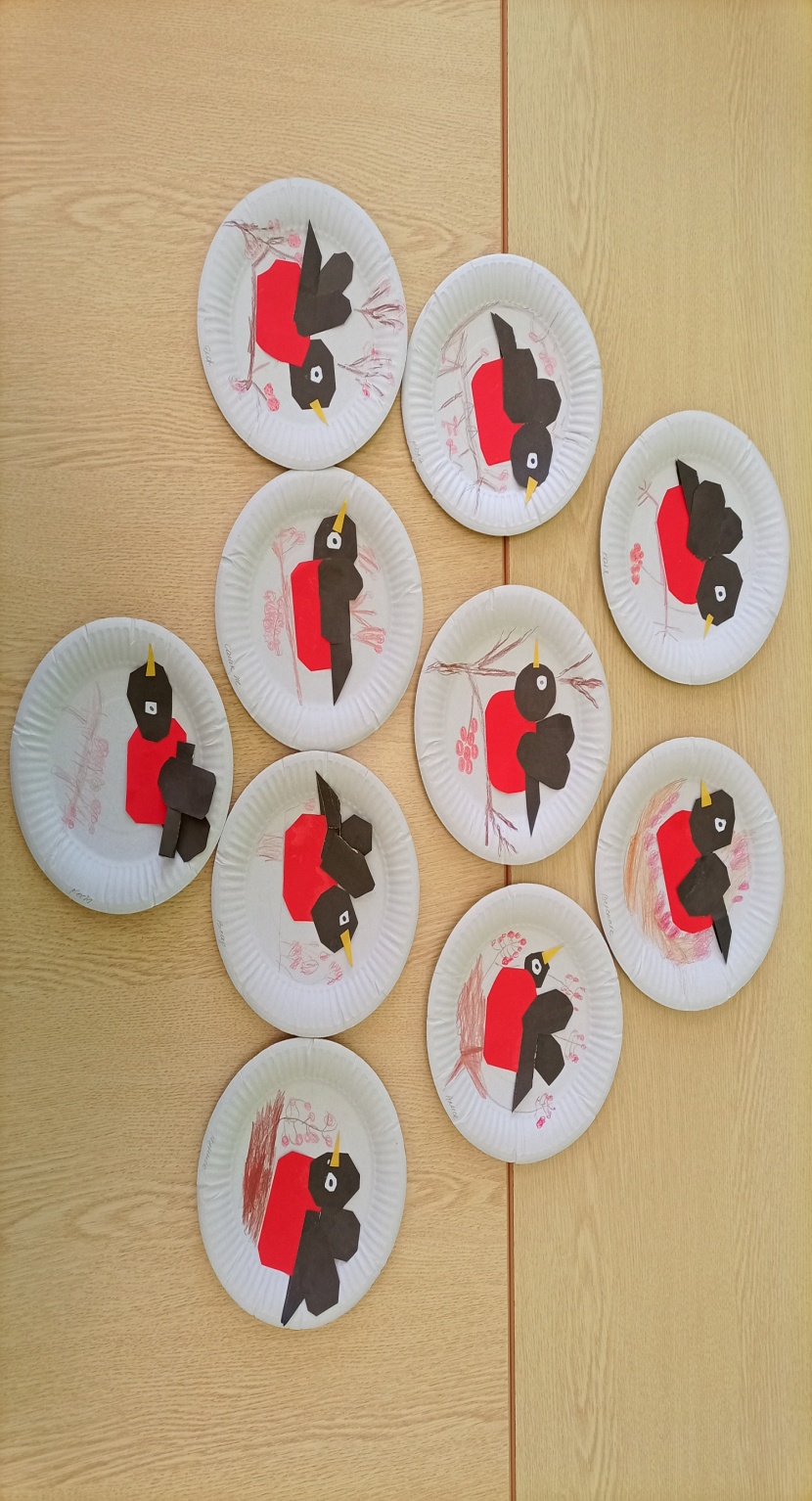 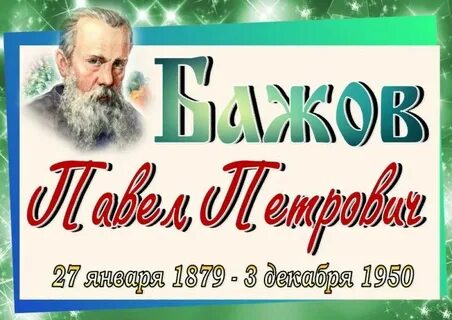 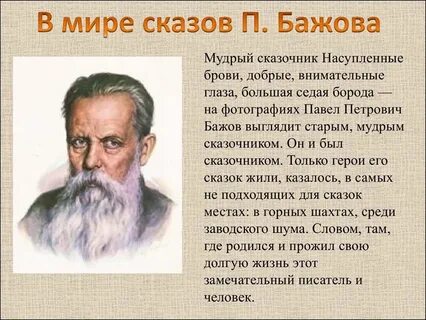 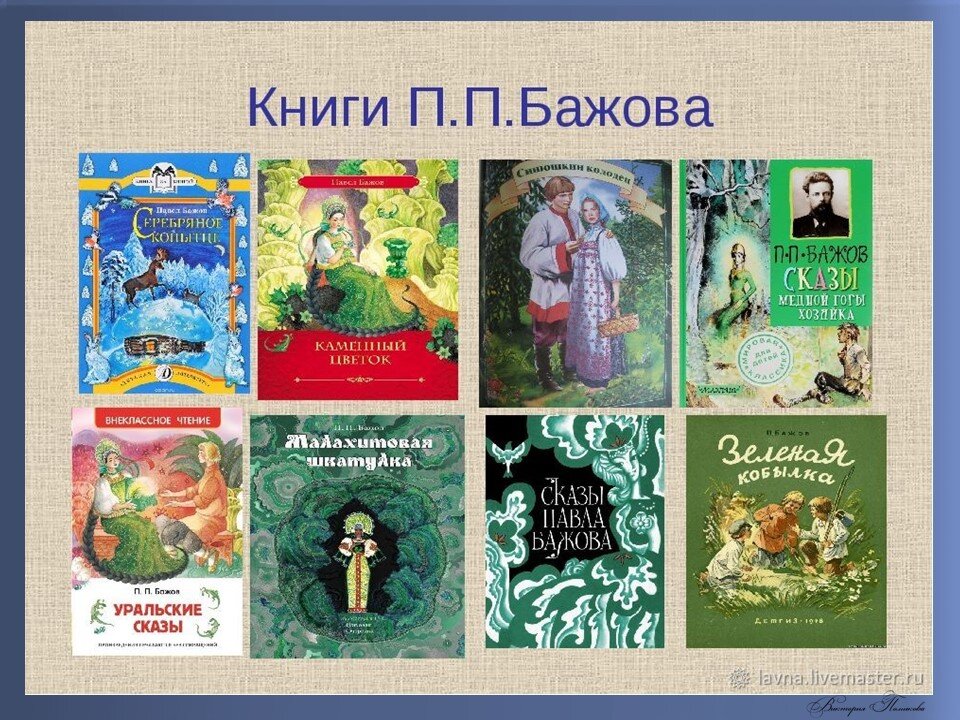 Чтение с детьми
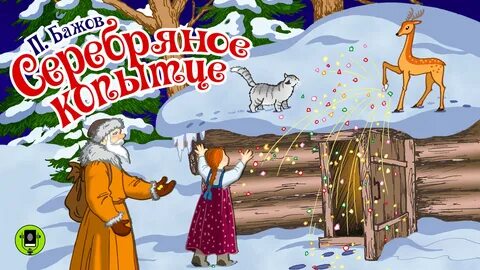 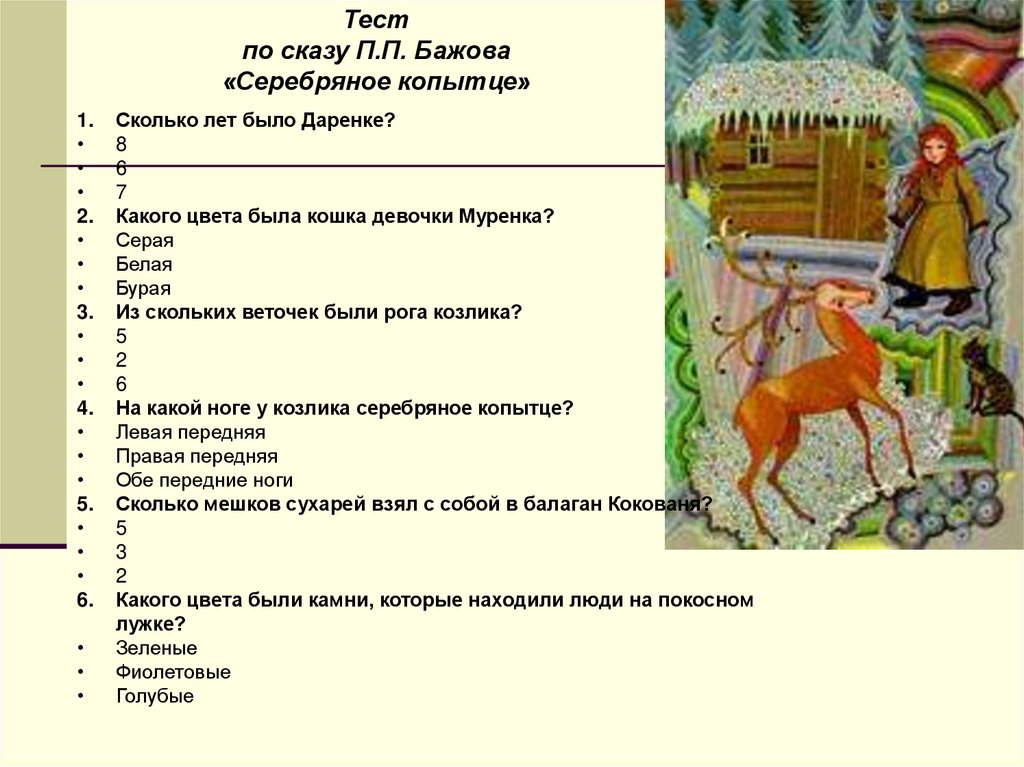 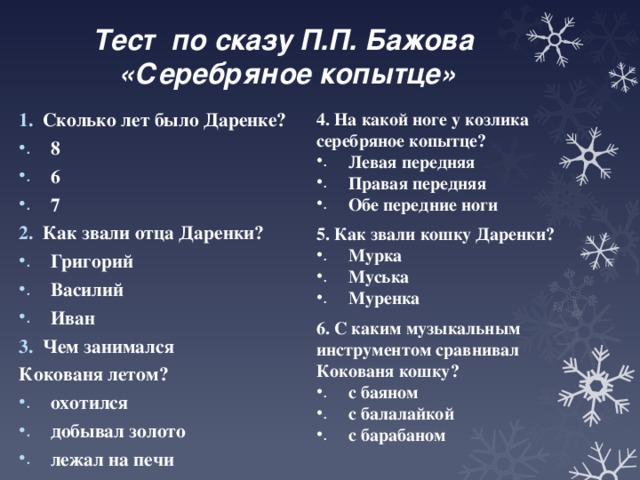 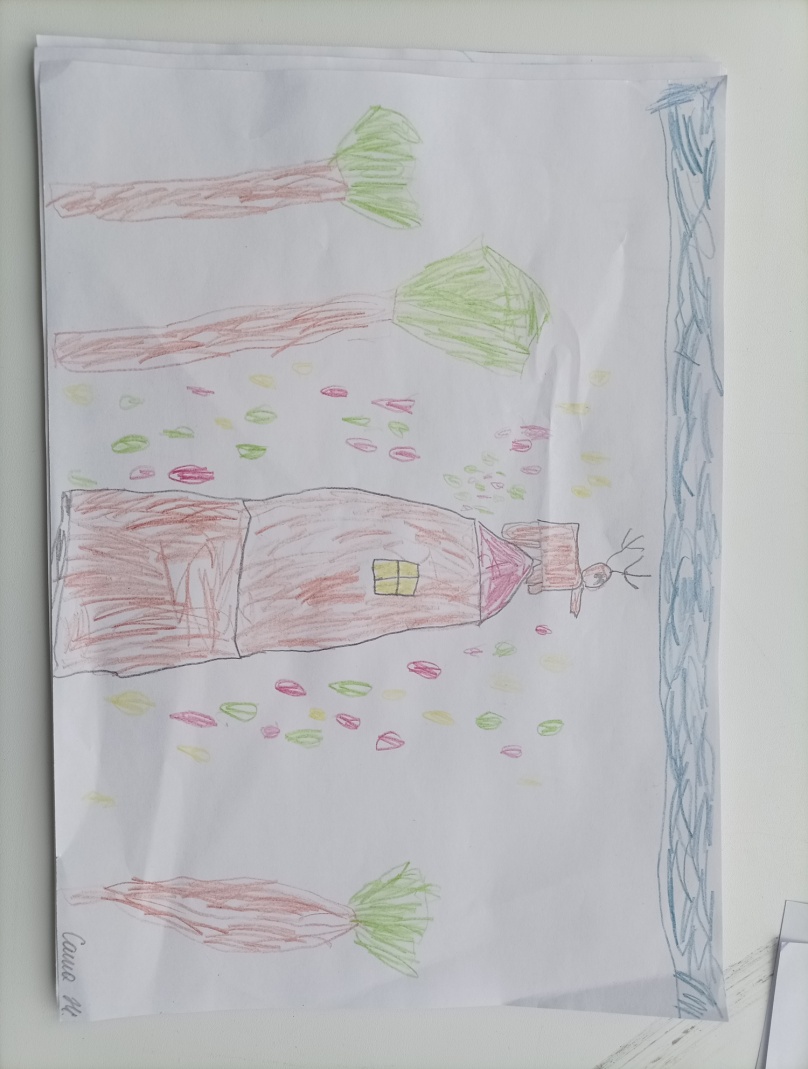 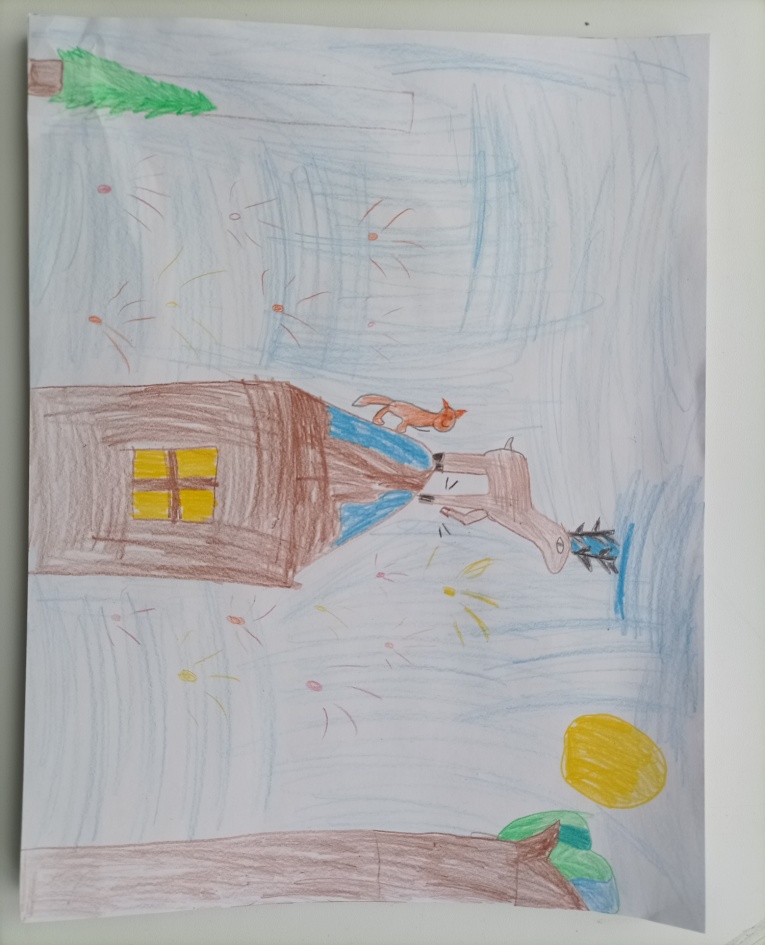 Рисование  любимого сюжета сказа
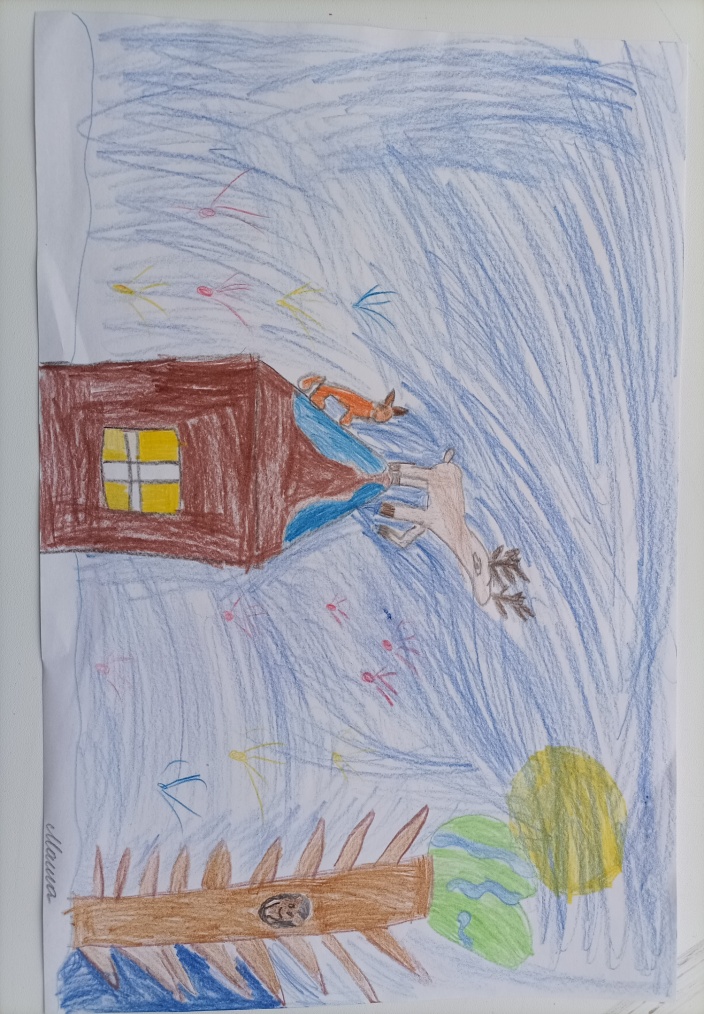 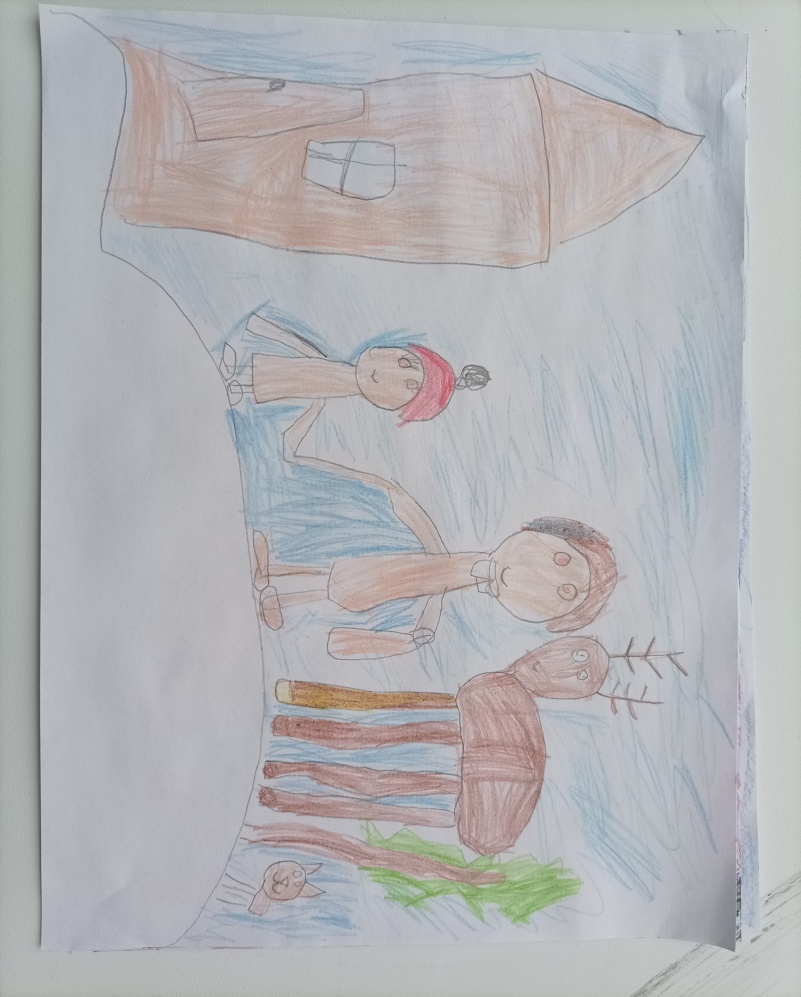